স্বাগতম
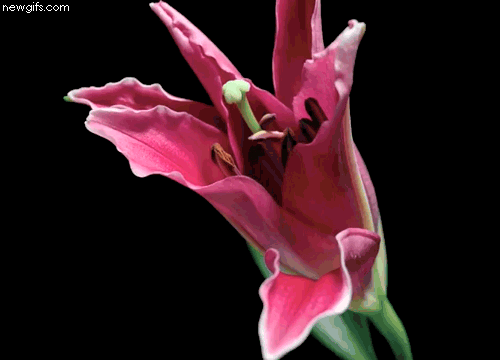 [Speaker Notes: ি]
পরিচিতিঃ
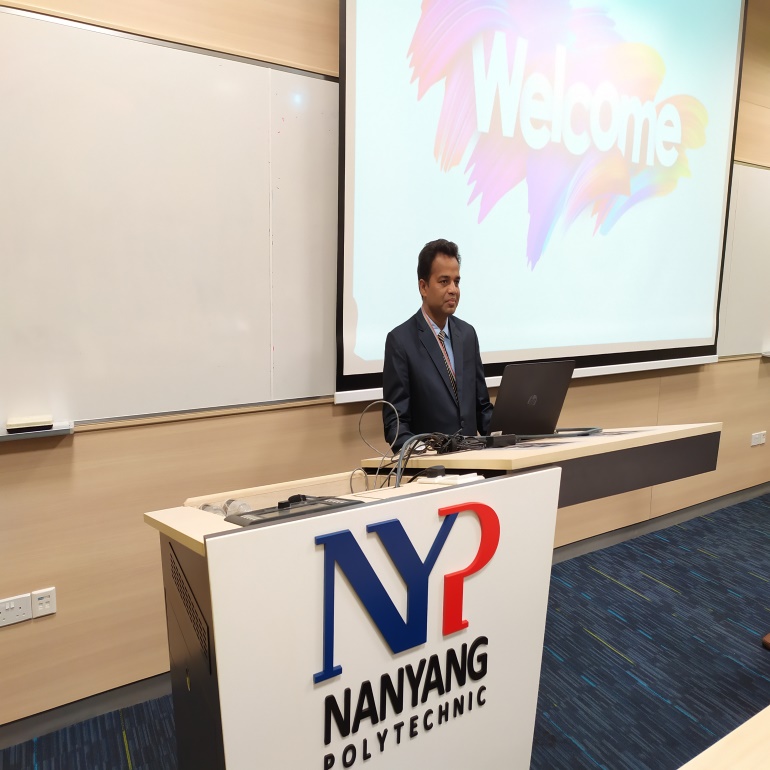 ‡gvt †gv¯ÍvwdRyi ingvb
BÝUªv±i (c`v_©)
‡UKwbK¨vj ¯‹zj I K‡jR mvZÿxiv।
Email-mostafiz.arik@gmail.com     01712-963604
পাঠ পরিচয়
দ্বাদশ শ্রেণি পদার্থবিজ্ঞান
অধ্যায়ঃ দশম
        সেমিকন্ডাক্টর ও ইলেকট্রনিক্স
চিত্র হতে কি ধারণা পাই ?
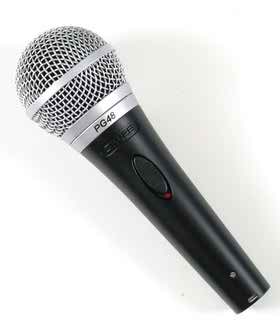 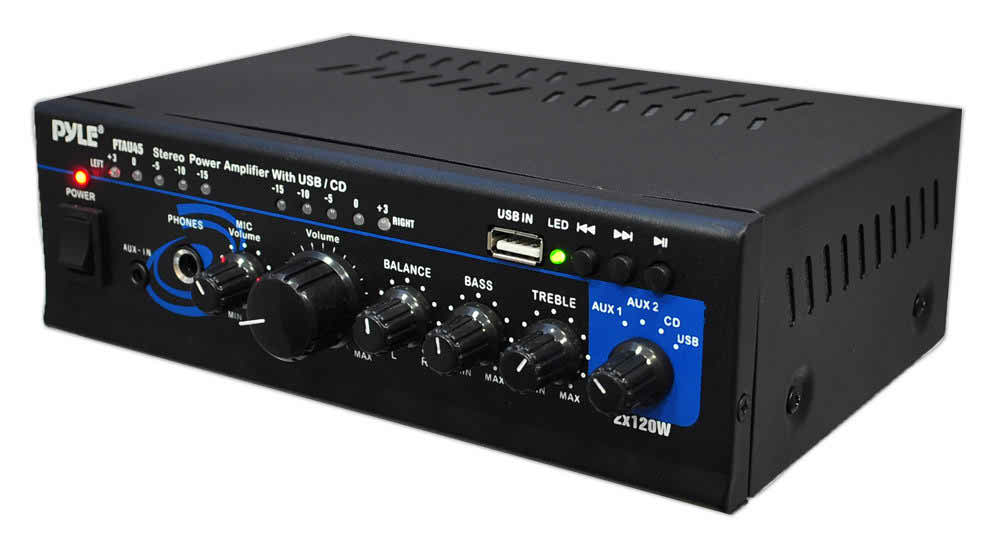 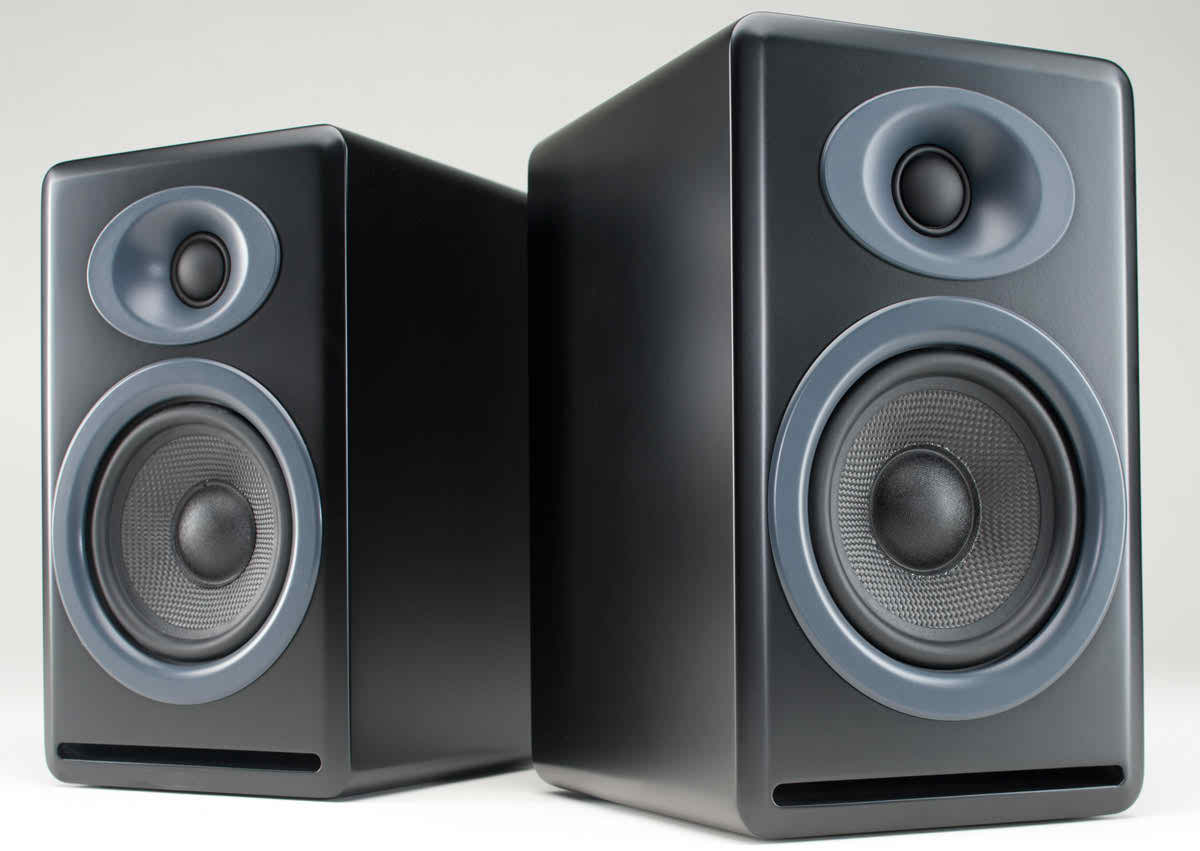 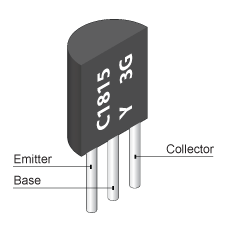 audio Signal
audio Signal
পাঠ ঘোষণা
ট্রান্সজিস্টর
শিখনফল
ট্রান্সজিস্টর কি তা  ব্যাখ্যা করতে পারবে
বিভিন্ন প্রকার ট্রান্সজিস্টর চিনতে পারবে
ট্রান্সজিস্টর বায়াসিং করতে পারবে
ট্রান্সজিস্টরের ক্রিয়া(Action)ব্যাখ্যা করতে পারবে
ট্রান্সজিস্টরের ব্যবহার  ব্যাখ্যা  করতে পারবে
ট্রান্সজিস্টর যেভাবে তৈরি হয়
p
p
n
n
n
n
p
p
দুটি p-n জাংশনের কমন প্রান্ত যুক্ত করে এটি তৈরি করা হয়।
দুটি p-n জাংশনের কমন প্রান্ত n যুক্ত করা হলে p-n-p পাওয়া যায়
দুটি p-n জাংশনের কমন প্রান্ত p যুক্ত করা হলে n-p-n পাওয়া যায়
ট্রান্সজিস্টরে সংজ্ঞাঃ দুটি p-n জাংশনের কমন প্রান্ত যুক্ত করে 
যে ডিভাইস তৈরি করা হয় তাকে ট্রান্সজিস্টর বলে।
n
p
p
n
n
p
ট্রান্সজিস্টরে তিনটি অংশ -
Emitter
Emitter
Collector
Collector
Base
Base
1. Emitter –ট্রান্সজিস্টরে একটি প্রান্তের অংশ যা ইলেকট্রণ অথবা হোল সরবরাহ করে। একে বেসের সাথে ফরওয়ার্ড বায়াসে রাখতে হয়।
2. Base- ট্রান্সজিস্টরে মধ্যবর্তি অংশ হলো বেস। E-B ফরওয়ার্ড বায়াসে  থাকার ফলে  Law resistance path সৃষ্টি হয়।   B-C রিভার্স বায়াসে  থাকার ফলে High resistance path সৃষ্টি হয়।
3. Collector-  ইমিটারের  অপর প্রান্ত যা আধান সংগ্রহ করে।
ট্রান্সজিস্টরের  প্রতীক
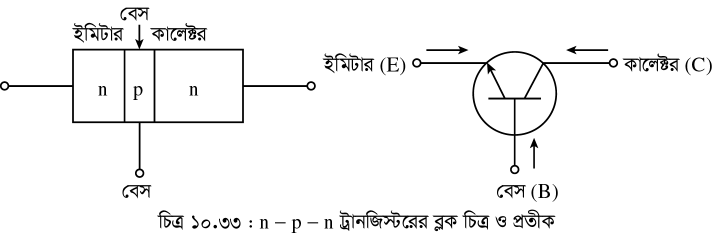 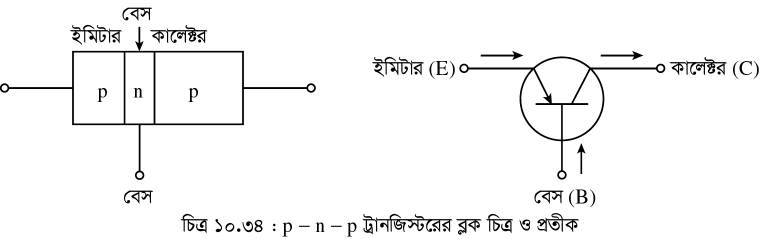 C
C
B
B
E
E
n-p-n Transistor
p-n-p Transistor
C
C
কমন প্রান্ত  যুক্তের উপর ভিত্তি করে
আধান বাহকের উপর ভিত্তি করে
B
B
ট্রান্সজিস্টরের প্রকারভেদ
বাইপোলার
ট্রান্সজিস্টর আধান বাহক ইলেক্টট্রণ ও হোল
ইউনিপোলার
ট্রান্সজিস্টর
আধান বাহক ইলেক্টট্রণ /হোল 
FET, MOSFET
p-n-p      ট্রান্সজিস্টর   MPSA55
n-p-n ট্রান্সজিস্টর 
    C828
E
E
n-p-n Transistor
p-n-p Transistor
ট্রান্সজিস্টর বায়াসিং
ট্রান্সজিস্টর বায়াসিং করতে ইমিটার-বেস ফরওয়ার্ড বায়াস
C
এবং বেস –কালেক্টর রিভার্স বায়াস
B
E
চিত্রঃ n-p-n Transistor বায়াসিং
একক কাজ
p-n-p Transistor বায়াসিং প্রকিয়া এঁকে দেখাও।
ট্রান্সজিস্টরের ক্রিয়া(Action)
n
p
n
ইমিটার-বেস ফরওয়ার্ড বায়াস এবং বেস –কালেক্টর রিভার্সবায়াস 
ট্রান্সজিস্টর বায়াসিং করতে হবে।
গাণিতিক কাজ
ট্রান্সজিস্টরের ব্যবহার
ট্রান্সজিস্টর প্রধানত তিন ভাবে  ব্যবহার করা হয়
অ্যামপ্লিফায়ার বা বিবর্ধক হিসেবে
সুইচ হিসেবে
লজিক গেট হিসেবে
অ্যামপ্লিফায়ার বা বিবর্ধক ট্রান্সজিস্টরের ব্যবহার
ধনাত্মক অর্ধচক্র
C
R
ঋনাত্মক অর্ধচক্র
B
E
ধনাত্মক অর্ধচক্রের জন্য ইমিটার-বেস ফরওয়ার্ড বায়াস এবং R এর across এ প্রচুর কারেন্ট পাওয়া যায় এবং ঋনাত্মক অর্ধচক্রের জন্য ইমিটার-বেস রিভার্স বায়াস হওয়ায় R এর across এ  কারেন্ট কমে যায়। ঋনাত্মকভাবে কমে যাওয়া মানে বিপরীত ভাবে বেড়ে যাওয়া ।
এভাবে ট্রান্সজিস্টর দূর্বল Signal কে সবল Signal এ পরিণত করে। আর এটিই হলো অ্যামপ্লিফিকেশন বা বিবর্ধন।
সুইচ হিসেবে ট্রান্সজিস্টরের ব্যবহার
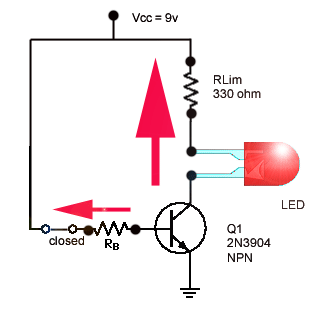 কাজ
ট্রান্সজিস্টর সুইচ হিসেবে কাজ করে ব্যাখ্যা কর।
প্রশ্ন-১ ট্রান্সজিস্টর কি?
মূল্যায়ন
প্রশ্ন-৩ ট্রান্সজিস্টর কিভাবে বায়াসিং করা হয়?
প্রশ্ন-২ ট্রান্সজিস্টর কয় ধরণের?
প্রশ্ন-৪  ট্রান্সজিস্টর কি কি হিসেবে ব্যবহৃত হয়?
প্রশ্ন-৬  অ্যামপ্লিফায়ার কাকে বলে?
প্রশ্ন-৫  ট্রান্সজিস্টর ব্যবহৃত হয় এমন একটি ডিভাইসের নাম বল ?
বাড়ীর কাজ
ট্রান্সজিস্টর নামকণের সার্থকতা ব্যাখ্যা কর।
ধন্যবাদ
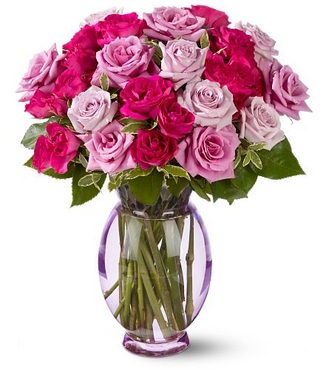